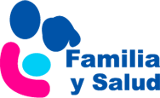 Malaria: conocerla y prevenirla
Dra. Olga Ramírez Balza (Pediatra)
Grupo de Patología Infecciosa
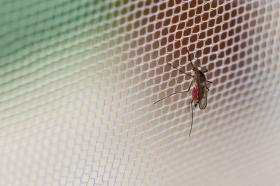 www.familiaysalud.es
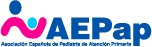 ¿Qué es y como se transmite?
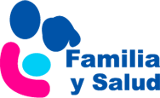 Enfermedad infecciosa causada por el protozoo plasmodium 
Hay cinco tipos siendo el más grave el p.falciparum que se encuentra sobre todo en Africa
Lo transmite un mosquito llamado anopheles de una persona infectada a otra sana
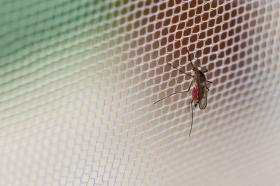 www.familiaysalud.es
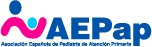 Malaria en España
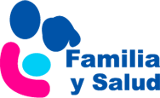 El tipo de mosquito anopheles que hay en España transmite un tipo de parásito que es muy raro en nuestro país
La gran mayoría de los casos en España son importados por viajeros  de otros países
En los últimos años se han notificado 5 casos de malaria contagiados en España por enfermos de otros países
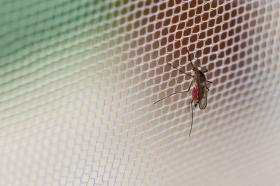 www.familiaysalud.es
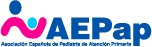 La enfermedad…
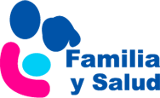 Produce fiebre alta, escalofríos, dolor de cabeza, sudores, dolor de músculos y articulaciones
Pueden aparecer convulsiones, coma y problemas respiratorios graves si no se trata
En todo niño con fiebre que venga de una zona de paludismo debe descartarse la enfermedad
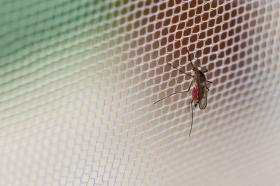 www.familiaysalud.es
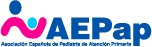 Prevención de la malaria
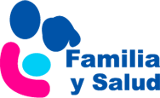 No hay vacuna para prevenir la malaria. Se puede prevenir la picadura del mosquito y tomar un medicamento  para viajar a los países de riesgo
Prevención de picaduras:
mosquiteras impregnadas con permetrina
Repelentes tipo DEET al 50%
Prevención del parásito según el país:
Medicamentos como cloroquina, atovacuona-proguanil y mefloquina
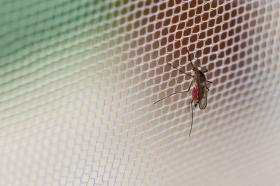 www.familiaysalud.es
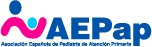 Recomendaciones para viajes de riesgo
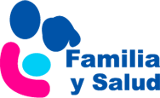 Ante un viaje donde hay riesgo de contraer malaria, se recomienda acudir a una “unidad del viajero” de su localidad
En la “unidad del viajero” le recomendarán las medidas de prevención, los repelentes, los medicamentos y las vacunas necesarias para cada país.
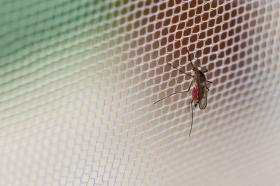 www.familiaysalud.es
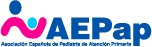